Mathematics
Recalling the 3 times table

Independent Task
Miss Brinkworth
‹#›
Part A  match each question to the picture and answer it

    2 x 3 =

           = 10 x 3


    9 x 3 = 


           = 7 x 3
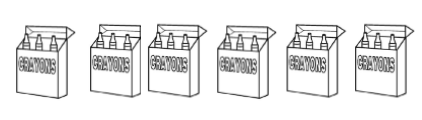 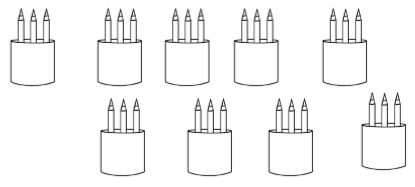 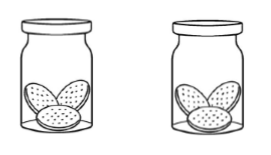 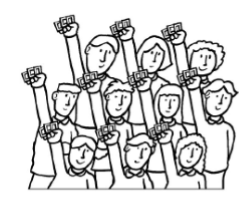 Source: Mathematics Mastery
‹#›
[Speaker Notes: 400 - 20 = 380
312 - 80 = 232
578 - 90 = 488]
Part B Fill in the missing numbers here
                                                              








2) Draw arrows to continue the 3 times table
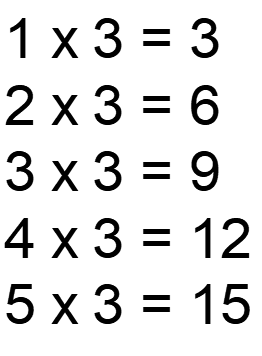 3) Spot the odd one out of these numbers

15      9        21      30       13        33        6
‹#›
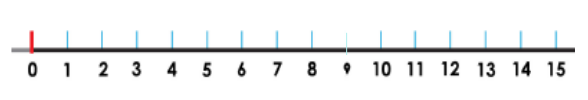